Администрация Дегтевского сельского поселения
Бюджет для граждан
Исполнение бюджета Дегтевского сельского поселения Миллеровского района за 2023 год
1
Администрация Дегтевского сельского поселения
Основные параметры бюджета Дегтевского сельского поселения Миллеровского района
 за 2023 год 
(тыс.руб)
Доходы
14 770,1
Расходы
14 334,6
Дефицит
(профицит)
435,5
2
Администрация Дегтевского сельского поселения
Исполнение доходов бюджета Дегтевского сельского поселения Миллеровского района за 2023 год 
(тыс.руб)
3
Администрация Дегтевского сельского поселения
Обеспечена работа координационного совета по вопросам собираемости налогов и  других обязательных платежей при участии представителей компетентных федеральных служб (Постановление Администрации Дегтевского сельского поселения от 19.06.2015 года № 35).
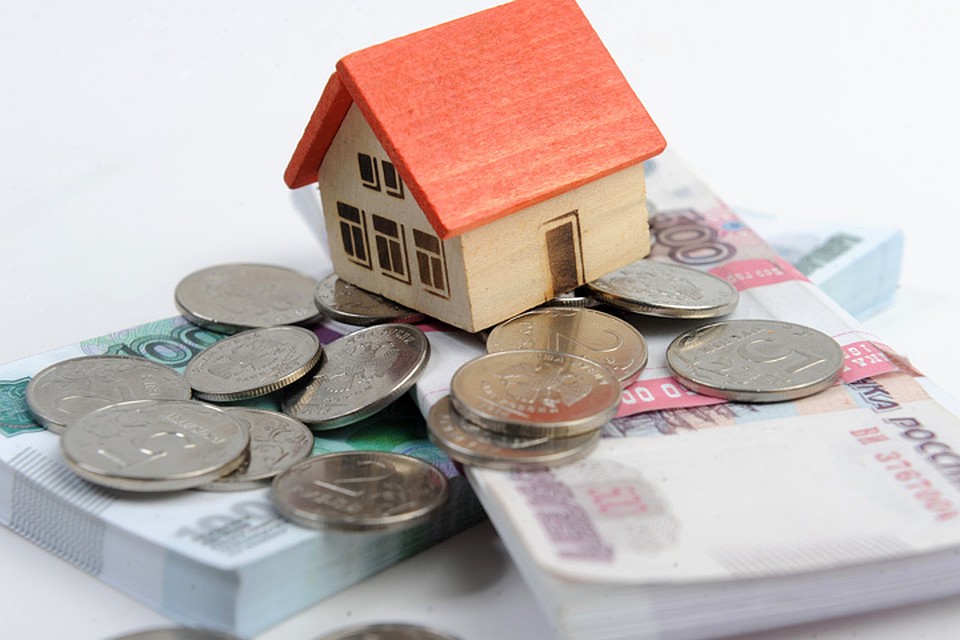 В 2023 году проведено 1 заседание координационного совета.
В результате реализации полного комплекса мер в
бюджет Дегтевского сельского поселения Миллеровского района поступило  
15,6 тыс. рублей.
4
Администрация Дегтевского сельского поселения
Динамика доходов бюджета Дегтевского сельского поселения Миллеровского района
5
Администрация Дегтевского сельского поселения
Динамика собственных доходов бюджета Дегтевского сельского поселения Миллеровского района
								тыс. руб.
6
Администрация Дегтевского сельского поселения
Объем налоговых и неналоговых доходов бюджета Дегтевского сельского поселения Миллеровского района в 2023 году составил 8 926,2 тыс. рублей
7
Администрация Дегтевского сельского поселения
Структура налоговых и неналоговых доходов бюджета
Дегтевского сельского поселения 
Миллеровского района в 2023 году
8
Администрация Дегтевского сельского поселения
Структура безвозмездных поступления от бюджетов бюджетной системы Российской Федерации в бюджет Дегтевского сельского поселения Миллеровского района в 2023 году
тыс.руб.
9
Администрация Дегтевского сельского поселения
Объем безвозмездных поступлений от других бюджетов бюджетной системы Российской Федерации в бюджет  Дегтевского сельского поселения Миллеровского района
тыс.руб.
10
Администрация Дегтевского сельского поселения
Динамика расходов бюджета Дегтевского сельского поселения Миллеровского района 
в 2018-2023 гг.
11
Администрация Дегтевского сельского поселения
' ,
Структура расходов бюджета Дегтевского сельского поселения Миллеровского  района в 2023 году
12
Администрация Дегтевского сельского поселения
' ,
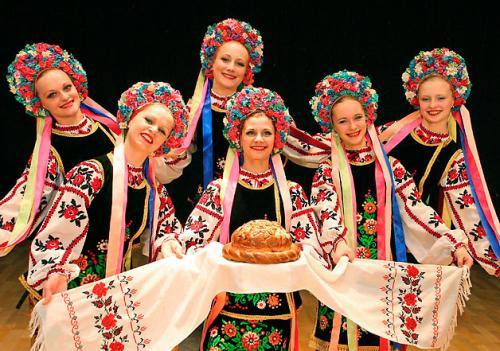 ,
Динамика расходов
бюджета Дегтевского сельского поселения Миллеровского района на культуру
13
Администрация Дегтевского сельского поселения
Бюджет Дегтевского сельского поселения Миллеровского района 2023 года сформирован и исполнен в программной структуре расходов на основе утвержденных Администрацией Дегтевского сельского поселения 10 муниципальных программ Дегтевского сельского поселения
Формирование и исполнение бюджета Дегтевского сельского поселения Миллеровского района на основе муниципальных программ Дегтевского сельского поселения
На реализацию муниципальных программ было 
направлено в 2023 году
13 680,6 тыс. рублей.
14
Администрация Дегтевского сельского поселения
Структура программных расходов бюджета Дегтевского сельского поселения Миллеровского района в 2023 году
15
Администрация Дегтевского сельского поселения
Структура муниципальных программ Дегтевского сельского поселения в 2023 году
16